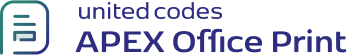 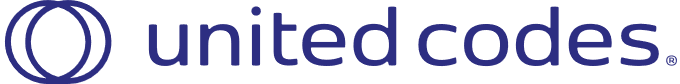 QR code with various options:
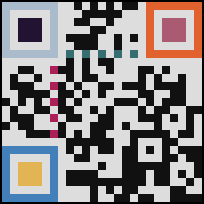